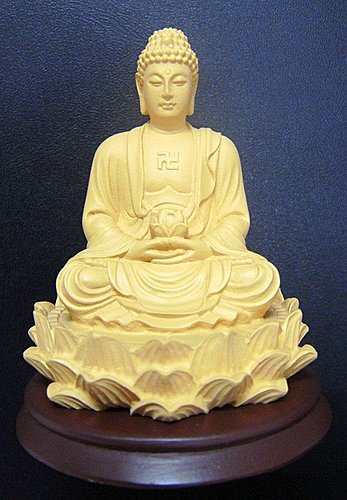 金剛般若波羅蜜經講記（十二講之十）
原文出自《般若經講記》
道一編講於同淨蘭若‧2013年
戊三  究竟菩提己一  圓證法身功德庚一  正說辛一  知見圓明
須菩提！於意云何？如來有肉眼不？
『如是！世尊！如來有肉眼』。
須菩提！於意云何？如來有天眼不？
『如是！世尊！如來有天眼』。
須菩提！於意云何？如來有慧眼不？
『如是！世尊！如來有慧眼』。
須菩提！於意云何？如來有法眼不？
『如是！世尊！如來有法眼』。
須菩提！於意云何？如來有佛眼不？
『如是！世尊！如來有佛眼』。
須菩提！於意云何？如恆河中所有沙，佛說是沙不？
『如是！世尊！如來說是沙』。
須菩提！於意云何？如一恆河中所有沙，有如是沙等恆河，是諸恆河所有沙數佛世界，如是寧為多不？
『甚多！世尊』！
佛告須菩提：爾所國土中所有眾生若干種心，如來悉知。何以故？如來說諸心，皆為非心，是名為心。所以者何？須菩提！過去心不可得，現在心不可得，未來心不可得。
二種佛身
佛有法身與化身二者，聲聞乘也有立二身的，如大眾部等說：『如來色身實無邊際，如來威力亦無邊際，諸佛壽量亦無邊際，念念遍知一切法』。
這即是法身說，這是色心圓淨的，不單是空性的法身，即如來的真身，唯大機眾生──法身菩薩能見他的少分。
化身，如八相成道的釋迦，適應未入法性的初心菩薩、小乘、凡夫而現的。
二身本非二佛，約本身、跡身，大機及小機所見，說為二身。此處先明法身。
本段大意
究竟菩提，即菩薩因圓，得一切種智，究竟成佛。
有人疑惑：佛說諸法皆空，怕成佛即空無所知。
為顯示如來的知見圓明，超勝一切，所以約五眼一一的詰問須菩提，須菩提知道佛的智慧，究竟圓明，所以一一的答覆說：有。
眼，是能見的；有種種的見，所以名種種的眼。
一、五種人有五種眼（肉眼、天眼）
世間人類的眼根，叫肉眼；天人的眼叫天眼。
這二者，都是色法，都是由清淨的四大極微所構造成的。
天眼的品質極其精微，所以能見人類肉眼所不能見的。
如肉眼見表不見裡，見粗不見細，見前不見後，見近不見遠，見明不見暗；
而天眼卻表裡、粗細、前後、遠近、明闇，沒有不了了明見的。
一、五種人有五種眼（慧眼、法眼、佛眼）
慧眼、法眼、佛眼，都約智慧的能見而說，屬於心法。
聲聞有慧眼，能通達諸法無我空性。
法眼，是菩薩所有的，他不但能通達空性，還能從空出假，能見如幻緣起的無量法相；能適應時機，以種種法門化度眾生。
佛眼，即『唯佛與佛，乃能究盡諸法實相』，即空假不二而圓見中道。
二、一人有五眼（第一說）
這如本經所說的如來有五眼。
佛能見凡人所見，是肉眼；
見諸天所見的境界，表裡遠近等，都能透徹明見，是天眼；
通達空無我性，是慧眼；
了知俗諦萬有，是法眼；
見佛所見的不共境，即佛眼。
二、一人有五眼（第二、三說）
佛有肉眼、天眼，實非人天的眼根可比。
後三者，又約自證說，
無所見而無所不見，是慧眼；
約化他說，即法眼；
權實無礙為佛眼。
如約三智說：
一切智即慧眼，
道種智即法眼，
一切種智即佛眼。
舉比喻來形容如來的知見圓明
佛問：恆河中的沙，我說他是沙嗎？
須菩提答：如來是名之為沙的。
再問：如一恆河中所有的沙，每一粒沙等於一恆河；有這麼多的恆河，恆河中所有的沙數，當然是多極了！
如來所化的世界，就有（如）那麼多的恆河沙數那樣多。
在這麼多的國土中所有的一切眾生，他們的每一心行，如來以佛知見，悉能知見。
疑問
一世界中，單就人類說，已經很多，何況一切眾生？更何況那麼多世界的眾生？
而且每一眾生的心念，剎那生滅，念念不住，每一眾生即起不可數量的心呢！
然而佛能徹底明見，佛何以有此慧力？
釋疑
因為所說的諸心，即是緣起無自性的非心，假名為心而無實體可得的。
無自性的眾生心，於平等空中無二無別；佛能究竟徹證緣起的無性心，所以『以無所得，得無所礙』，無所見而無所不見，剎那剎那，無不遍知。
為什麼說緣起假名的心即非心呢？
因於三世中求心，了不可得。
如說心在過去，過去已過去了，過去即滅無，那裡還有心可得！
若心在現在，現在念念不住，那裡有實心可得！而且，現在不離於過去未來，過去未來都不可得，又從那裡安立現在！
倘使說心在未來，未來即未生，未生即還沒有，這怎麼有未來心可得。
於三世中求心自性不可得，唯是如幻的假名，所以說諸心非心。
也就因此，佛能圓見一切而無礙。
世人的妄執
有以為我們的心，前一念不是後一念，後一念不是前一念，前心後心各有實體，相續而不一，這名為三世實有論，即落於常見。
有主張現在實有而過去未來非有的，如推究起來，也不免落於斷見。
有以為我們的心是常恆不滅的，我們認識的有變異的，那不是真心，不過是心的假相，這又與外道的常我論一致。佛說：這種人最愚癡！念念不住，息息流變的心，還取相妄執為常！
從八不四對明「心無自性」
心，不很容易明白，唯有通達三世心的極無自性，才識緣起心的不斷不常（時間），不一不異（空間），不來不去（運動），不有不無（法體）。
從前，德山經不起老婆子一問──三心不可得，上座點的那個心？就不知所措，轉入禪宗。
這可見畢竟空而無常無我的幻心，是怎樣的甚深了！這唯有如來才能究竟無礙的明見他。
辛二    福德眾多
須菩提！於意云何？若有人滿三千大千世界七寶以用布施，是人以是因緣，得福多不？
『如是！世尊！此人以是因緣，得福甚多』。須菩提！若福德有實，如來不說得福德多；以福德無故，如來說得福德多。
本段大意（非屬校德）
上面說智慧圓滿，這裡說福德眾多。
佛稱兩足尊，即以此福慧圓滿為體。
今舉比喻形容福德的廣大，與校德不同。
釋義
佛問：若有人以充滿大千世界的七寶，拿來布施，這個人因此所得的福德，多不多？
須菩提答：此人因布施所得的福德，多極了！
佛隨即說：不過，假使福德有實在自性的，那麼，大千七寶的布施，也不過大千七寶的福德罷了，佛就不會說他得福德多。
釋「以福德無故，如來說得福德多」
因為福德無性，稱法界為量，布施者能與般若相應，不取相施而布施一切，所以能豎窮三際，橫遍十方，圓成無量清淨的佛果功德，這才說是多呢？
辛三    身相具足
須菩提！於意云何？佛可以具足色身見不？
『不也，世尊！如來不應以具足色身見。何以故？如來說具足色身，即非具足色身，是名具足色身』。
須菩提！於意云何？如來可以具足諸相見不？
『不也，世尊！如來不應以具足諸相見，何以故？如來說諸相具足，即非具足，是名諸相具足』。
如來色身（法身）之諍
色身，是諸法和合的一合相；諸相──如三十二相，是色身上某一部分的特殊形態。
如來法身，有相？還是無相？這在佛教界是有諍論的，有的說有相，有的說無相。
法身，有相？無相？
其實，這諍論是多餘的。
如以佛有法身和化身，這法身是有相的。
假使說佛有三身（也可以有相）或四身【法身、報身、應身、化身】，專以法身為平等空性，那即可說法身無相。
初期大乘的法身說
有相的法身，色身無邊，音聲遍滿十方。
在大乘（大眾部等同）學初立二身說，法身即本身、真身，悲智圓滿，如智不二，心色無礙，遍法界的毘盧遮那佛，為大機眾生現身說法。
但此法身是無為所顯的，相即無相，不可思議！龍樹論多用此義。
本段大意
佛問須菩提：可以從身色、諸相的具足中，正見如來嗎？
須菩提領解佛意說：不可！如來是不應以具足的身相而正見的。
因為如來說具足身相，是無為所顯的，是緣起假名而畢竟無自性的，那裡有圓成實體可得。
所以，即非具足身相，而但是假名施設的。
釋「具足」
具足，即圓滿。
色身的具足，依玄奘及笈多譯，更有「成就」的意義，所以即圓成或圓實。
凡是自體成就，不待他緣的，即名為圓成實。
法身色相，或稱歎為圓成圓實的。
論「諸相具足」
本經概括的說諸相具足。常說佛有三十二相，是指印度誕生的釋迦如來化身而說。
至於法身，有說具足八萬四千相，或說無量相好。
但有論師說：三十二相為諸相的根本，八萬四千以及無量相好，即不離此根本相而深妙究竟。
辛四  法音遍滿
須菩提！汝勿謂如來作是念：我當有所說法。莫作是念！
何以故？若人言如來有所說法，即為謗佛，不能解我所說故。
須菩提！說法者，無法可說，是名說法。
本段大意
佛對須菩提說：不要以為如來會這樣的想：我當為眾生說種種的法，佛是不會如此的。
如有人以為如來有所說法，那不特不能知佛讚佛，反而是謗佛了！
以為佛也像凡夫那樣的有能說所說了！
明「無法可說」
法如實相是離言說相的，不可以言宣的，所以說法即無法可說。
無法可說而隨俗假說，令眾生從言說中體達無法可說，這即名為說法了。
有人偏據本文，以為法身不說法，這是誤解的。
法身是知見圓明，福德莊嚴，身色具足，那為什麼不法音遍滿呢！
「未證法性者」說法
未證法性生身的菩薩，說法是不離尋伺──舊譯覺觀，即思慧為性的麤細分別的。
如初學講演，先要計劃，或臨時思索、準備，這都是尋伺分別而說法的顯例。
「已證法性者」說法
已證法性生身的菩薩，就不假尋伺而說法。
隨時隨處，有可化眾生的機感，就隨類現身而為說法。
究竟圓滿的法身，更是「無思普應」。
經論中，常以天鼓──不假人工而自鳴的為喻。
所以，如以為如來作是念：我當說法，即是謗佛。
辛五  信眾殊勝
爾時，慧命須菩提白佛言：『世尊！頗有眾生於未來世聞說是法，生信心不』？
佛言：須菩提！彼非眾生，非不眾生。何以故？須菩提！眾生眾生者，如來說非眾生，是名眾生。
釋「慧命」
年高德長的，智深戒淨的，以慧為命，名為慧命。
慧命，與上文所說的長老，為同一梵語的異譯。
須菩提啟問
佛為須菩提開示了法身說法的真義以後，尊者就啟問如來：在未來世的時候，有沒有眾生，聽了如所說的法身──知見、福德、身相、說法圓滿，而生清淨的信心？
也可說：如上所說的法身說法，無說而說，會有人因此種說法而生淨信嗎？
這是佛果究竟深法，所以須菩提又不能以自慧悟解，請佛解說。
佛答（明能信之眾生）
佛說：聽聞如此說法而能生信心的，當然是有的，但此種信眾，已不是一般的眾生；但他還沒有究竟成佛，也不能不說他是眾生。
原來，為凡夫、聲聞、初心菩薩說法的，是化身佛，聽眾都是未出生死的異生──眾生。
還有此土、他土的大菩薩，佛以法身而為他們說法。
此法身說法，利根凡夫，雖不能親聞法音而生清淨信，但能依展轉得解大乘深義，比量的信受。
三句論法：眾生
法身是無時無處而在流露法音，大道心眾生──大菩薩，也隨時隨地的見佛聽法。
聽法身說法而生淨信者，即大菩薩，所以說彼非眾生，又非不眾生。
如從五眾和合生的眾生說，眾生無我，常是畢竟空，不過惑業相續，隨作隨受，於眾生不可得中而成為眾生。
辛六  正覺圓成
須菩提白佛言：『世尊！佛得阿耨多羅三藐三菩提，為無所得耶』？
佛言：如是！如是！須菩提！我於阿耨多羅三藐三菩提，乃至無有少法可得，是名阿耨多羅三藐三菩提。
復次，須菩提！是法平等，無有高下，是名阿耨多羅三藐三菩提。
以無我、無人、無眾生、無壽者，修一切善法，則得阿耨多羅三藐三菩提。
須菩提！所言善法者，如來說即非善法，是名善法。
「正覺圓成」的因緣
法身佛以智見與福德為本，感得果德的無邊身相，微妙法音；現身、說法，即有大菩薩為信眾。
這些，都因總修萬善而同歸無得，證無上遍正覺而得完成。
釋義
所以須菩提仰承佛意而問道：佛得的無上遍正覺，可是無所得的吧？
佛讚許他說：是的！我於無上遍正覺，連一些些的實性法，都不可得；一切都無所得，這才證得無上遍正覺。
為何「無上菩提」不可得？
然所以都無所得，這因為無上遍正覺，即一切法如實相的圓滿現覺，無所得的妙智，契會無所得的如如，這豈有毫釐許可得的！
所以，在此如如正覺中，一切法是平等而無高下的。
釋「無有高下」
高下，指佛果（高）與凡夫（下）說的。
平等法界，是在聖不增，在凡不減的，這就名為無上遍正覺。
這在因中，或稱之為眾生界，眾生藏，如來藏；
在果位，或稱之為法身，涅槃，無上遍正覺。
約境名真如，實相等；
約行名般若等；
約果名一切種智等，
無不是依此平等如虛空的空性而約義施設。
因錯解而成「變相的神我論」
有些人，因此執眾生中有真我如來藏，或者指超越能所的靈知，或者指智慧德相──三十二相等的具體而微；以為我們本來是佛，悟得轉得，即是圓滿菩提。
這是變相的神我論，與外道心心相印，一鼻孔出氣！
約「性空緣起」明「無上菩提」
一切法雖同歸於無得空平等性，但畢竟空中不礙一切。
一切的緣起法相，有迷悟，有染淨，因為性空，所以有此種種差別，如《中論》所說。
所以佛又對須菩提說：無上遍正覺，雖同於一切法，本性空寂，平等平等。但依即空的緣起，因果宛然。
如何圓成「無上菩提」？
無上遍正覺，要備兩大法門而圓成：
以般若空慧，通達法空平等性，不取著我等四相。
修習施、戒、忍等一切善法，積集無邊福德。
此所修的一切善法──自利利他，以般若無我慧，能通達三輪體空，無所取著。
二諦無礙
般若攝導方便，方便助成般若，莊嚴平等法性，圓證無上遍正覺。
法性如空，一切眾生有成佛的可能，成佛也如幻如化，都無所得。
然而，不加功用，不廣集資糧，不發菩提心，不修利他行，還是不會成佛的！
庚二  校德
須菩提！若三千大千世界中所有諸須彌山王，如是等七寶聚，有人持用布施。
若人以此般若波羅蜜經乃至四句偈等，受持、讀誦，為他人說，於前福德百分不及一，百千萬億分乃至算數譬喻所不能及。
（方便道中第一次校德）
第六番校德
這是方便道中第一次校德。
般若道中說充滿三千大千世界七寶持用布施，這裡說七寶聚集像須彌山那麼高──出海四萬二千由旬──拿來布施，這數量要比前說大得多。
但雖以這麼多的七寶持用布施，所得功德，還是不及讀誦或為他人說本經四句偈的功德。
菩提
究竟
圓成法身功德（圖表）
究竟
菩提
出到菩提：以法性身，廣作「莊嚴果土」、「成熟有情」之事業。
知見圓明（三心不可得）
福德眾多（福德無故，說福得多）
身相具足（不以具足諸相見「如來」）
法音遍滿（說法者，無法可說）
信眾殊勝（彼非眾生、非不眾生）
正覺圓明（是法平等，無有高下）
願消三障諸煩惱
願得智慧真明了
普願罪障悉消除
世世常行菩薩道

以此功德種善根
累世怨親同沾恩
由斯解脫諸苦惱
共證菩提度有情